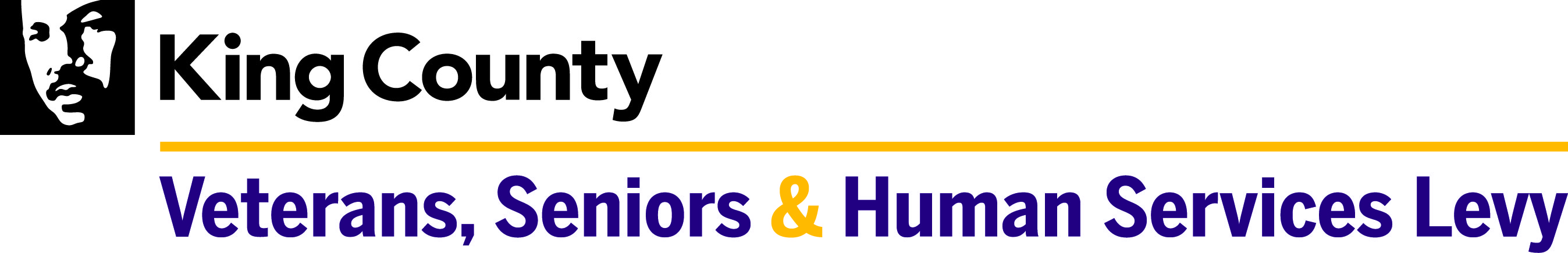 Mental Health Literacy
Lauren Ashbaugh, Ph.D., NCSP

May 10, 2022
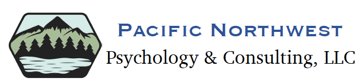 www.pacificnwpsychology.com
Mental Health LITERACY Objectives
Where are we now?

 What can we do?

 How do we do it?
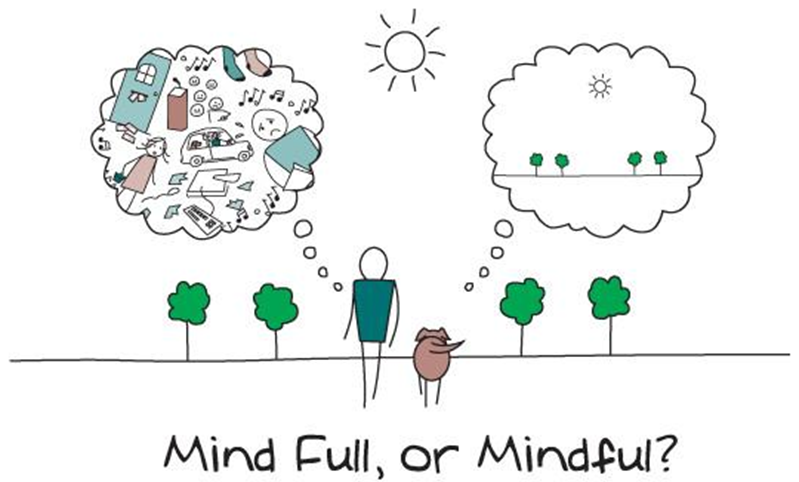 Lauren Ashbaugh, Ph.D., NCSP
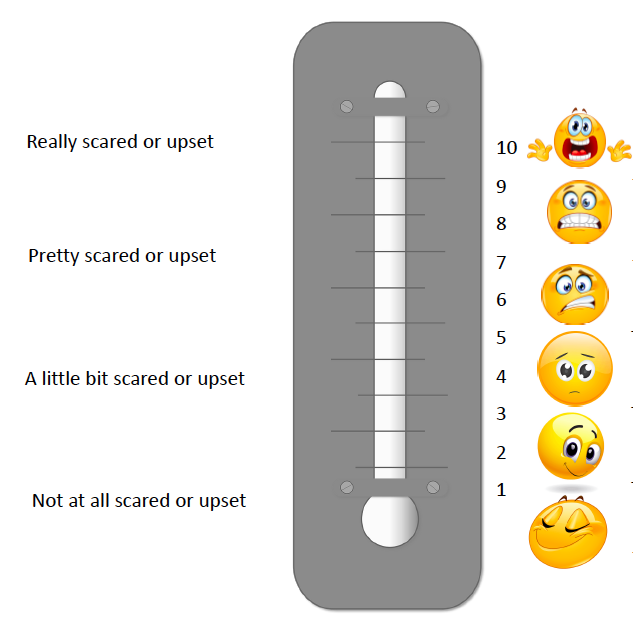 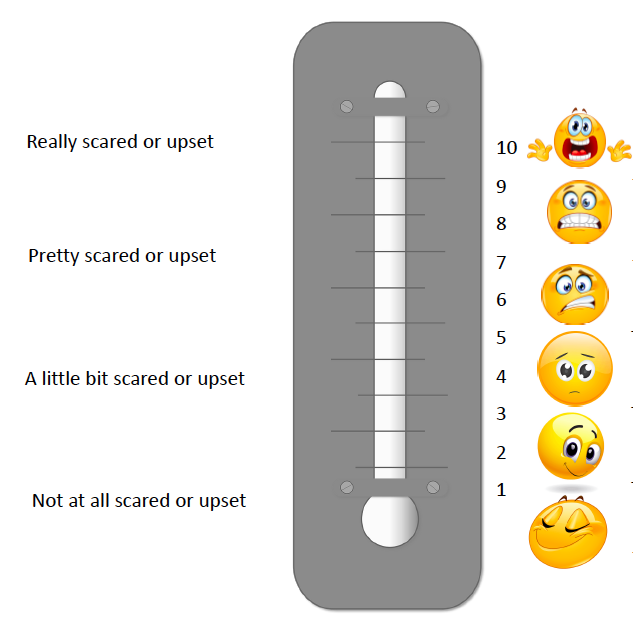 Feelings Thermometer
A.
Fists of 10 POLL: 

How are you feeling about your work right now?
B.
C.
D.
Lauren Ashbaugh, Ph.D., NCSP
Strongest feelings you are having right now?
(Choose as many as you’d like. Feel free to use your own words, too!)
Low energy/tired
Overwhelmed
Relaxed/happy
Frustrated/angry
Hopeful/optimistic
Worried/afraid
Sad/Depressed
Anxious/stressed
Connected/belonging
Grieving/mournful
Disappointed
Isolated/lonely
Confident
Grateful/thankful
Uncertain/cautious
Confused
Silly/playful
Excited
Lauren Ashbaugh, Ph.D., NCSP
[Speaker Notes: As this slide appears, have them choose the strongest feelings they’re having right now. If you can anticipate difficulty with definitions/reading, read and explain them as you go.]
Notice: Emotional Granularity
I’m feeling….	nervous
I’m feeling….nervous
excited
hopeful
wanting connection
capable
drained		
apprehensive
self-conscious
stressed
Lauren Ashbaugh, Ph.D., NCSP
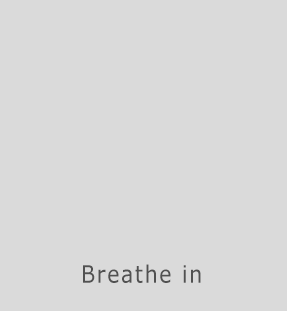 Continua Consulting Group, LLC 2018
Lauren Ashbaugh, Ph.D., NCSP
[Speaker Notes: See, Smell, Touch (feel), Taste, Hear]
Gratitude
Lauren Ashbaugh, Ph.D., NCSP
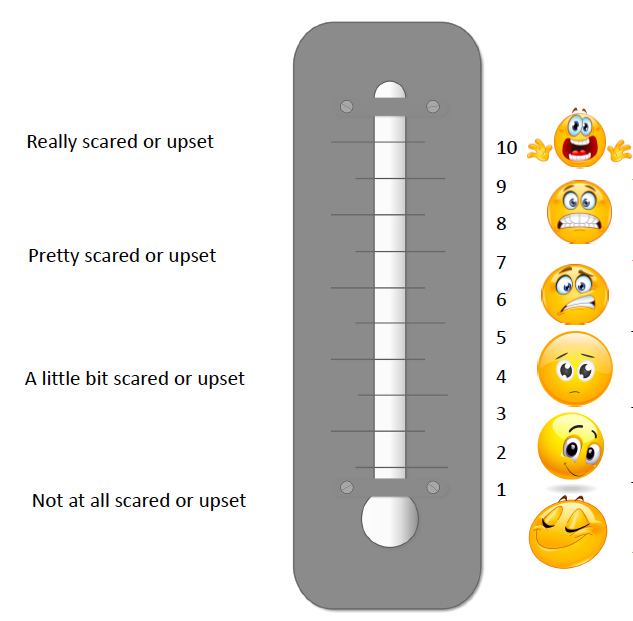 Feelings Thermometer
Lauren Ashbaugh, Ph.D., NCSP
My Requests
Lauren Ashbaugh, Ph.D., NCSP
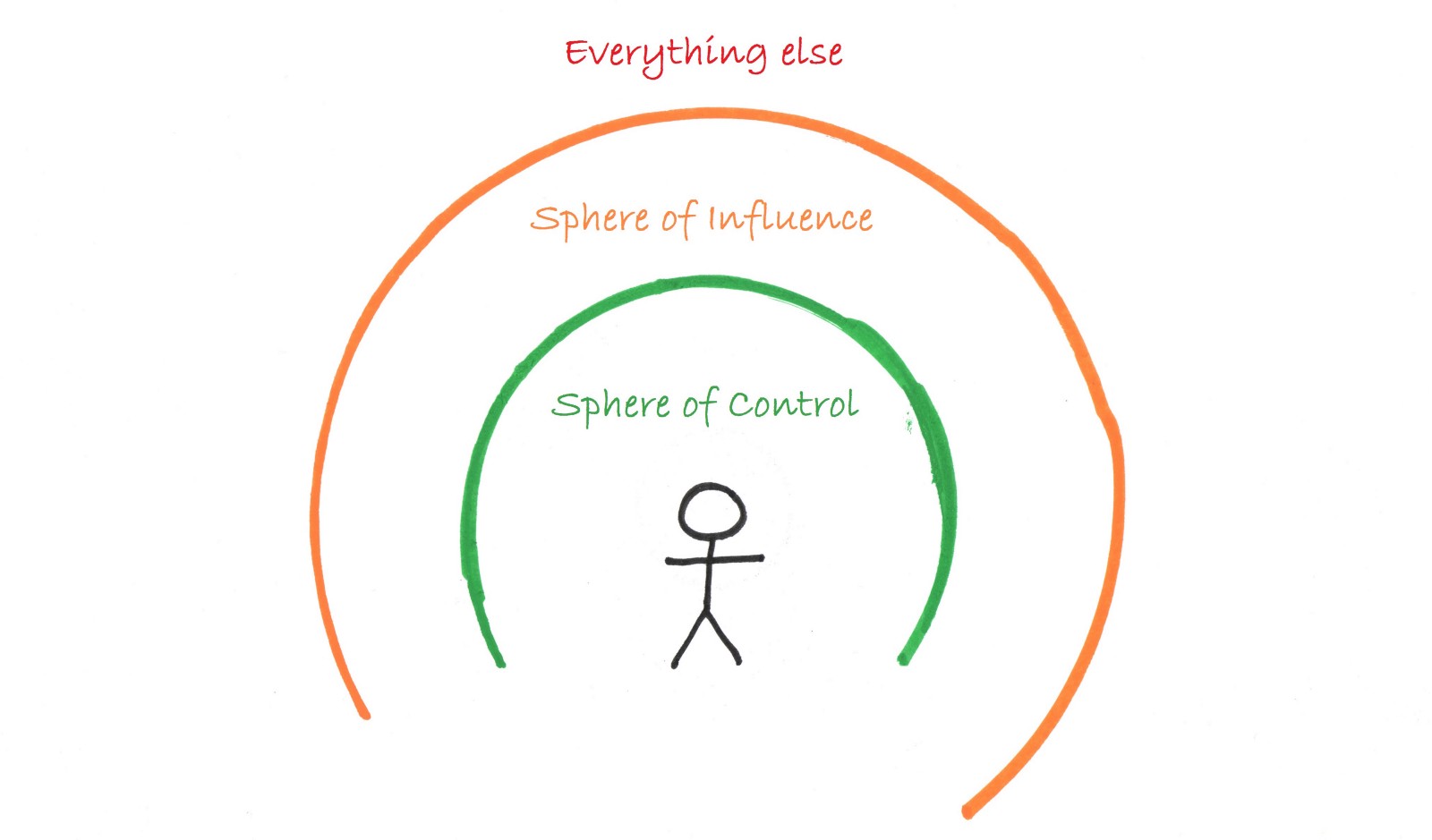 What do you control? 
What can you change? 
What do you need to accept?
Lauren Ashbaugh, Ph.D., NCSP
Frame: We are allknowers of Mental Health
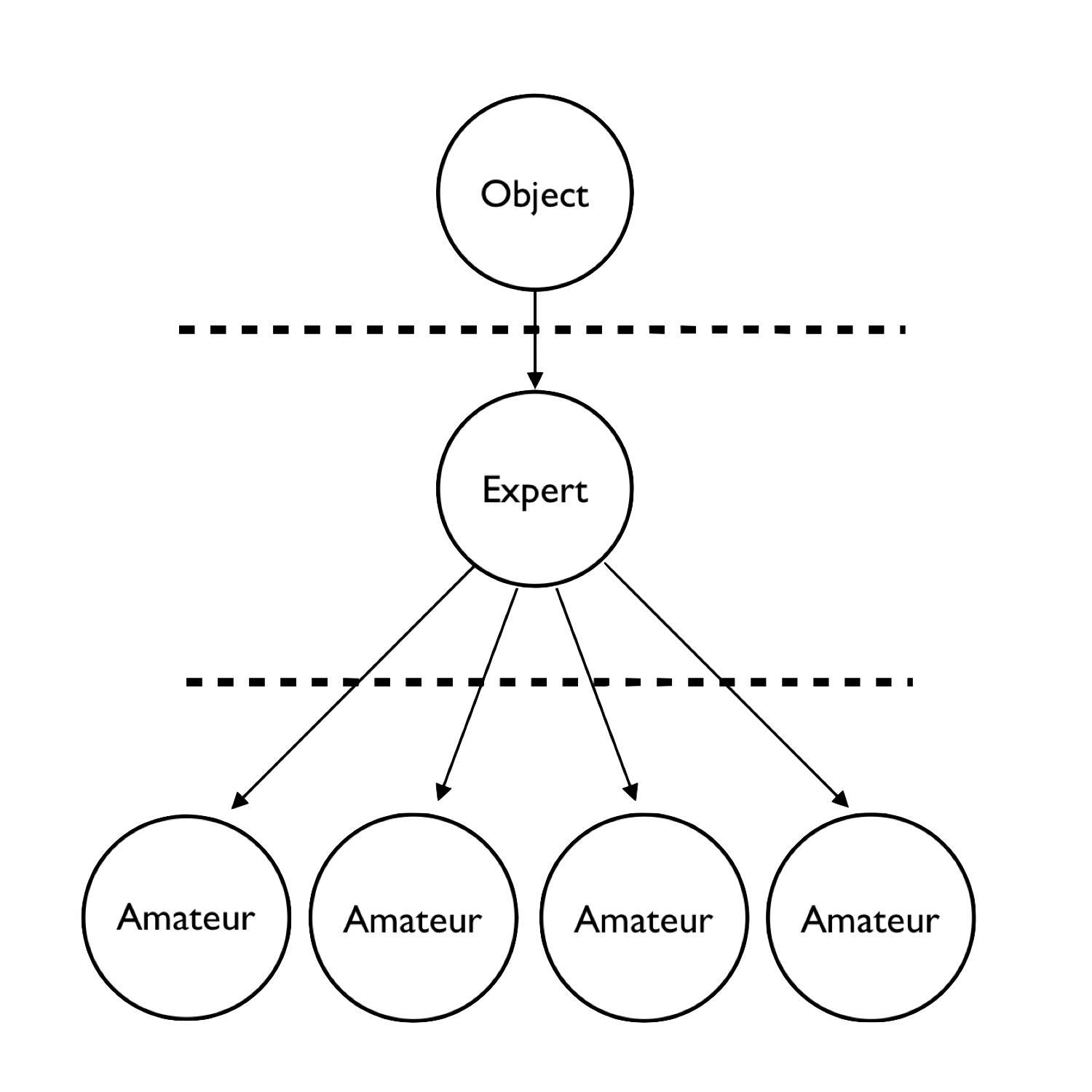 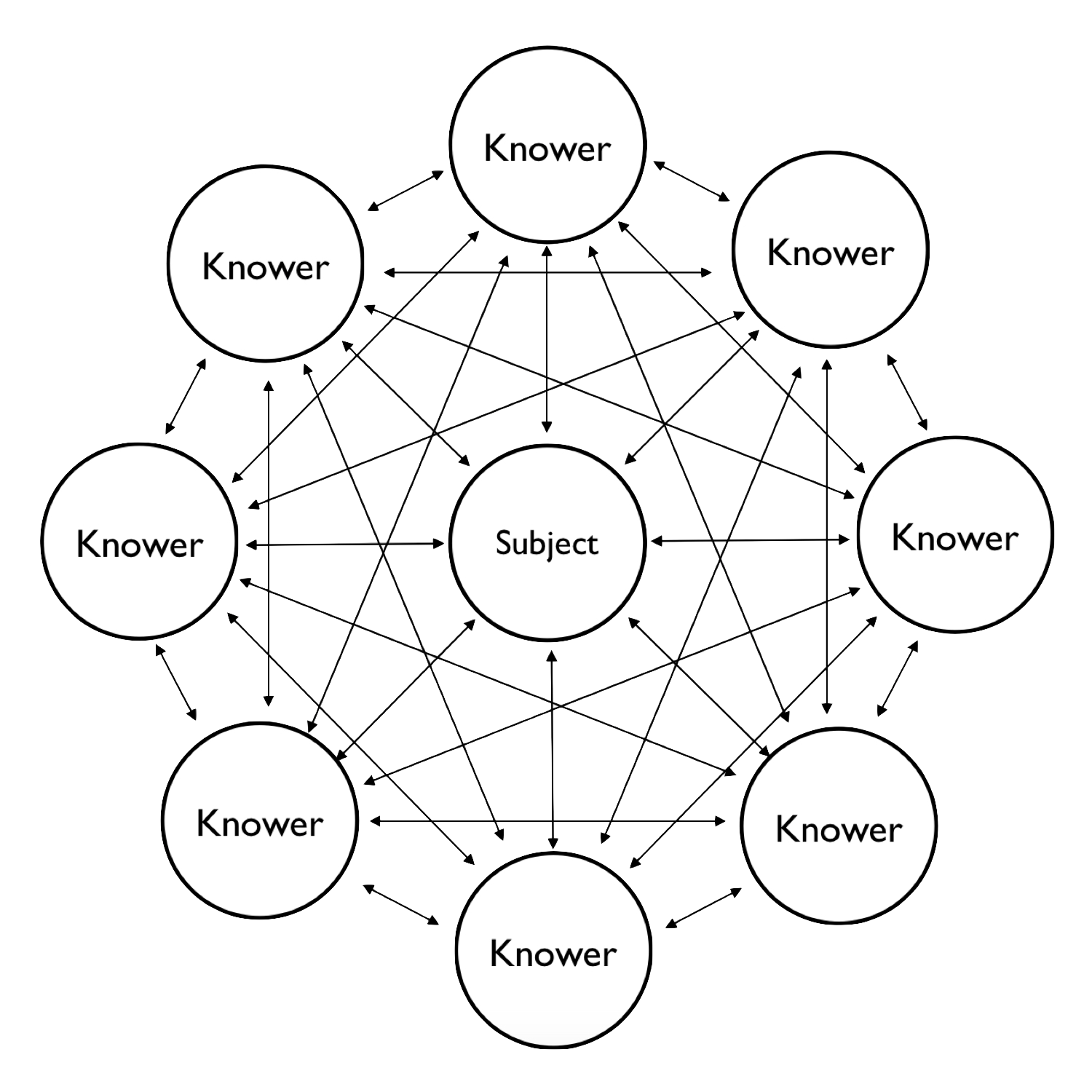 Mental Health
Mental Health
Lauren Ashbaugh, Ph.D., NCSP
What is mental health?
Mental health includes our emotional, psychological, and social well-being. It affects how we think, feel, and act. It also helps determine how we handle stress, relate to others, and make healthy choices.1

						-CDC, 2022
Lauren Ashbaugh, Ph.D., NCSP
[Speaker Notes: Citation: National Center for Chronic Disease Prevention and Health Promotion, Division of Population Health]
What is mental ILLNESS?
Diagnosable mental disorders:
	Significant changes in thinking, feeling, and/or behavior
	Distress and/or functional impairment
		*Work, school, family, relationships
Can we reasonably separate mental and physical health?
Lauren Ashbaugh, Ph.D., NCSP
[Speaker Notes: SMI: Diagnoses that involve psychosis or require high levels of care, such as hospitalization]
Physical Symptoms Of Mental Illness
Insomnia (trouble sleeping)
lightheadedness
Racing heart
sexual problems
shortness of breath
stiff neck
sweating
upset stomach
weight gain or loss
back pain
change in appetite
chest pain
constipation or diarrhea
dry mouth
extreme tiredness
general aches and pains
headaches
high blood pressure
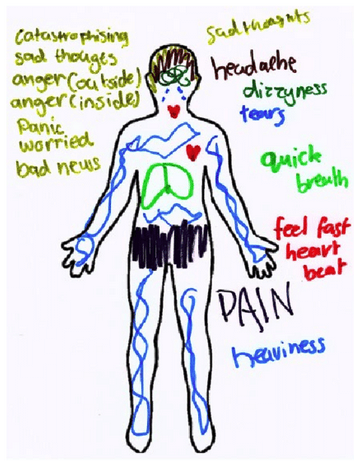 Lauren Ashbaugh, Ph.D., NCSP
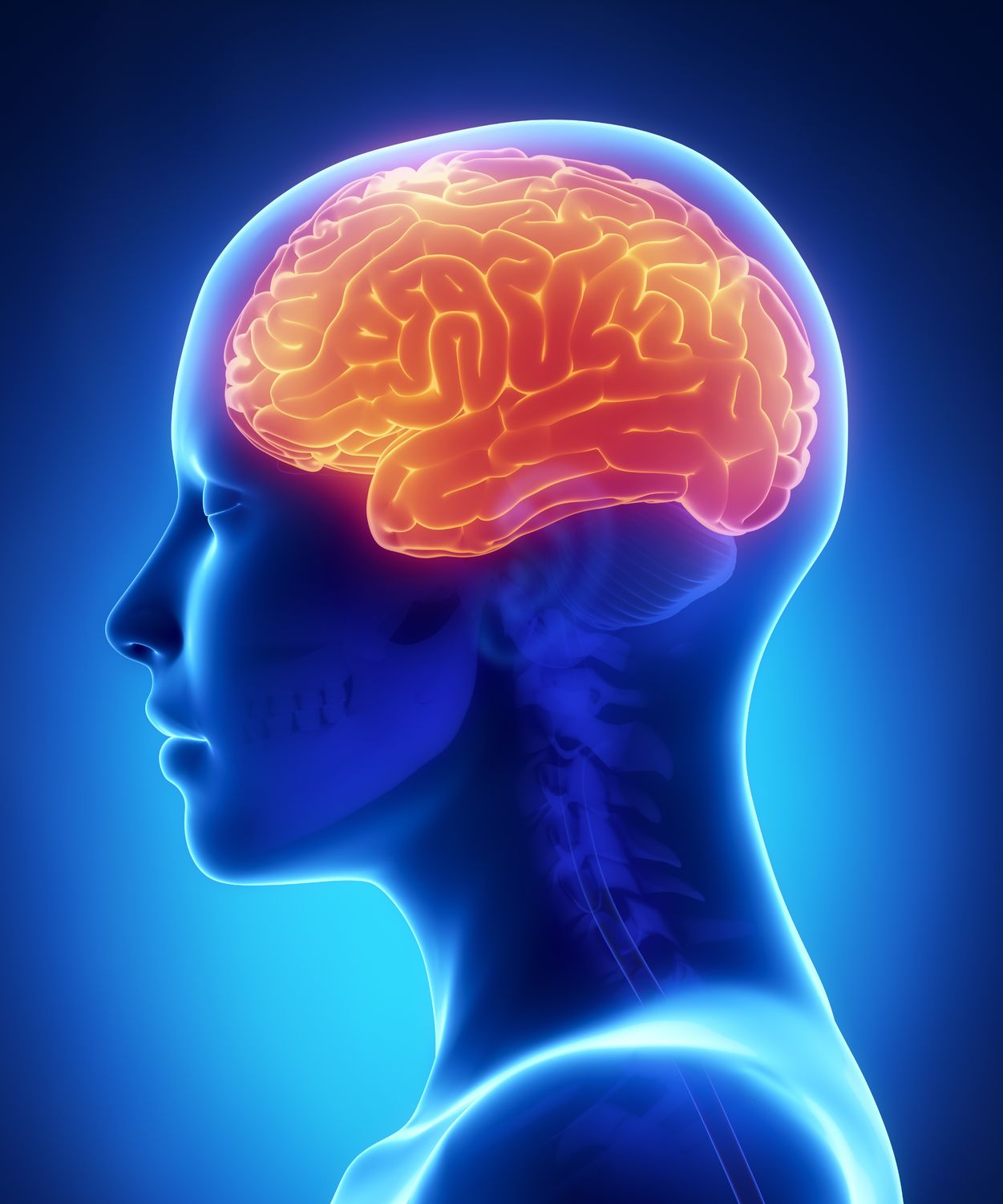 Metal Health:History & Western Dualism
Plato: Mind vs. Body
Catholicism: Mind over Body
Descarte: Mind-Body dualism
Darwin
Freud

What is your body?

What is your mind?
What is your soul?
Lauren Ashbaugh, Ph.D., NCSP
[Speaker Notes: Citation: National Center for Chronic Disease Prevention and Health Promotion, Division of Population Health]
EXPLORE: Where are emotions in the body?
Distribution of emotions across the body, based on 67 Indigenous languages of Australia. Maïa Ponsonnet, 2021
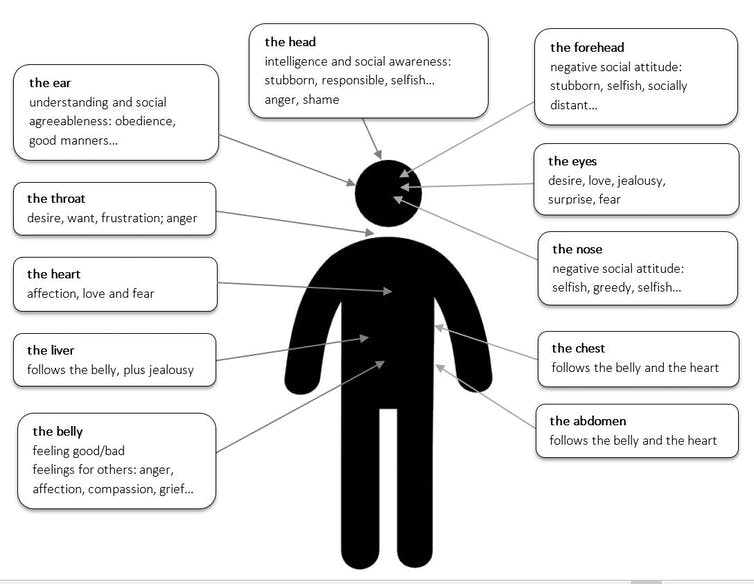 Lauren Ashbaugh, Ph.D., NCSP
[Speaker Notes: Seeking truth
Engaging authentically
Positive action]
Adult Mental Illness: United States
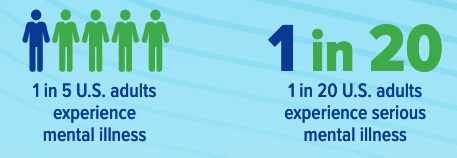 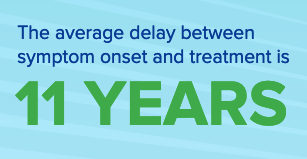 Source: Statistics summarized by NAMI, 2020
Adult Mental Health: United States
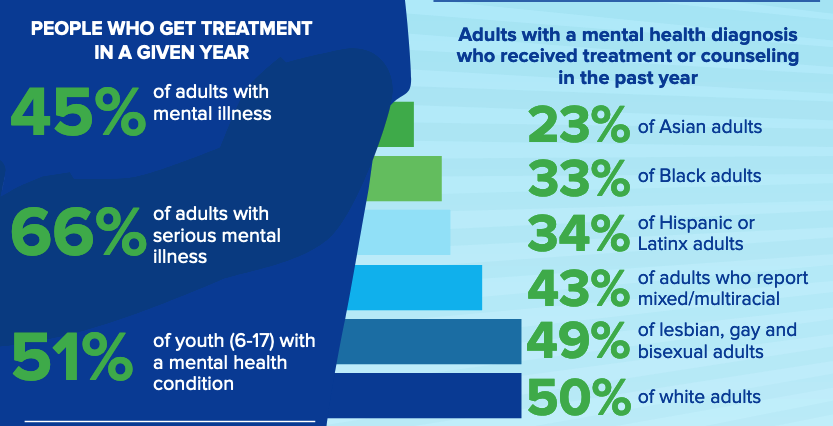 Source: Statistics summarized by NAMI, 2020
Adult Mental Health: United States
Source: Statistics summarized by NAMI, 2020
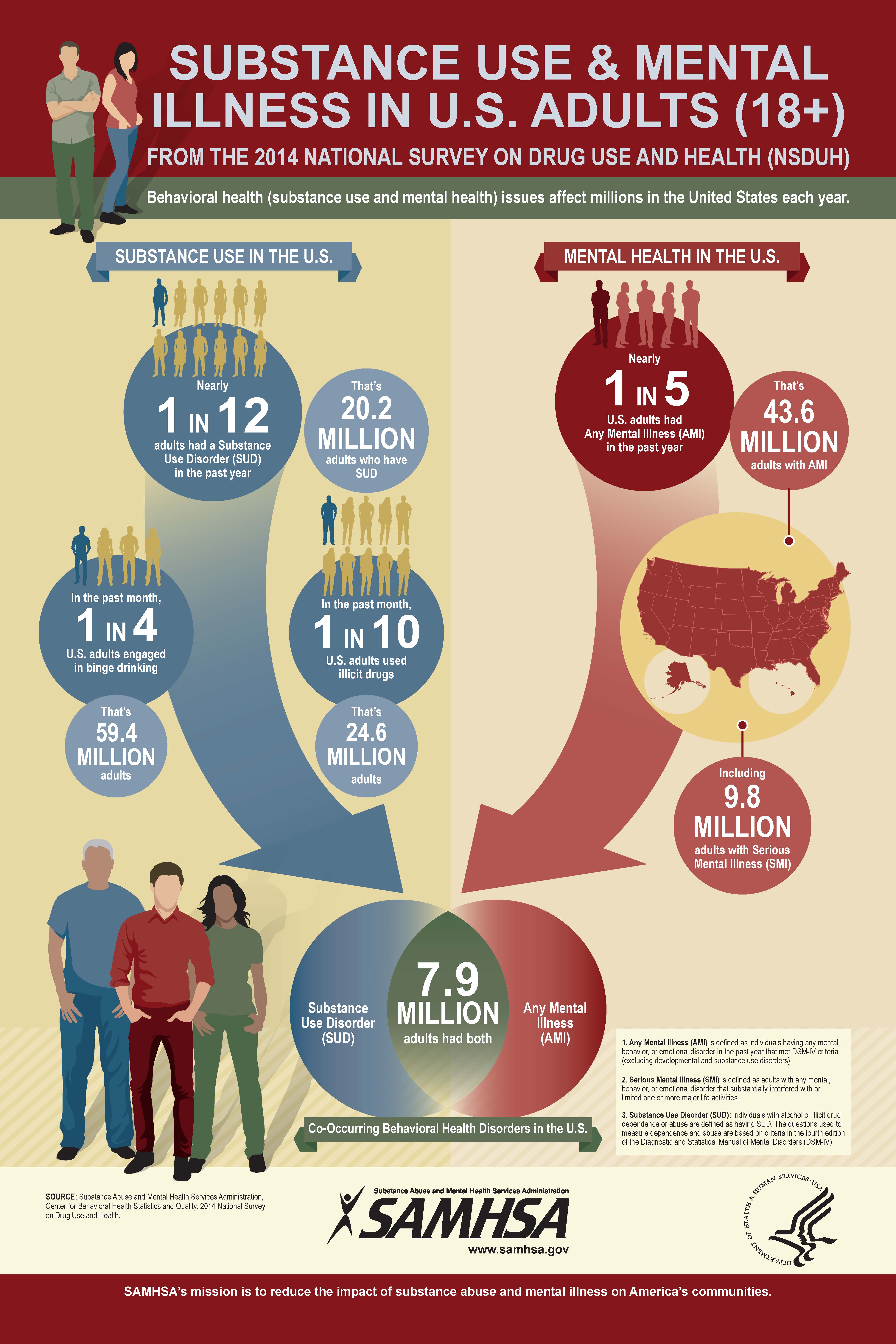 Lauren Ashbaugh, Ph.D., NCSP
What are Adverse Childhood Experiences (ACEs)?
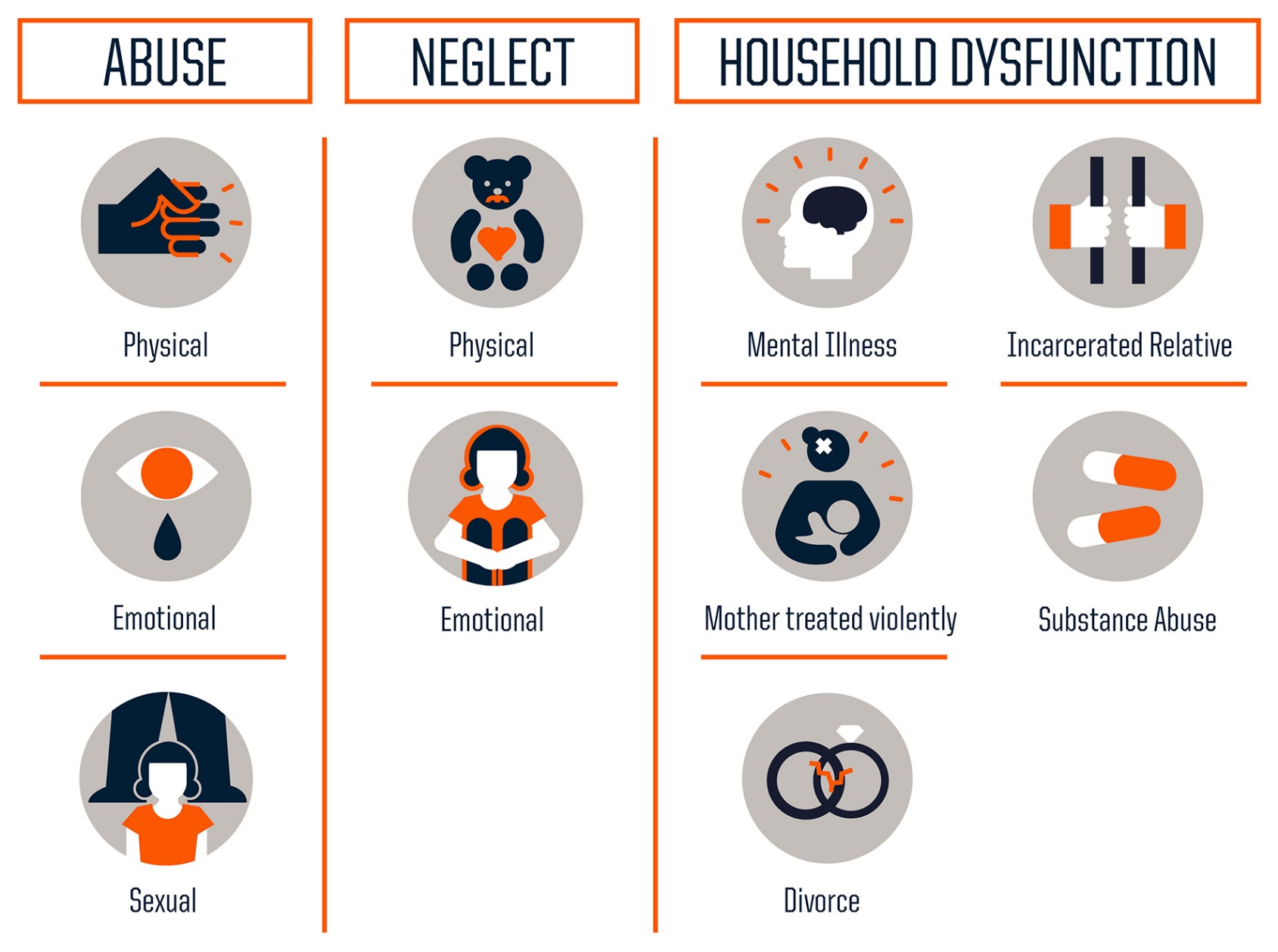 Source: Robert Wood Johnson Foundation
Lauren Ashbaugh, Ph.D., NCSP
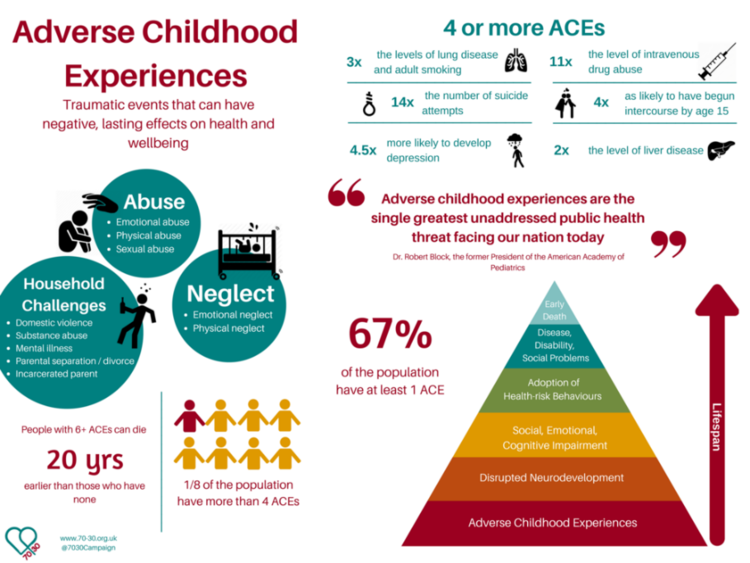 ACEs and Homelessness
Lauren Ashbaugh, Ph.D., NCSP
Mental Health & Covid 19
Disproportionality
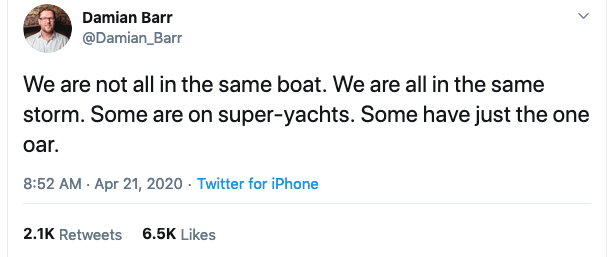 Lauren Ashbaugh, Ph.D., NCSP
Rejection
Exclusion
Chronic exposures
Oppression
BELONGING
Threat
VALUE
Neglect
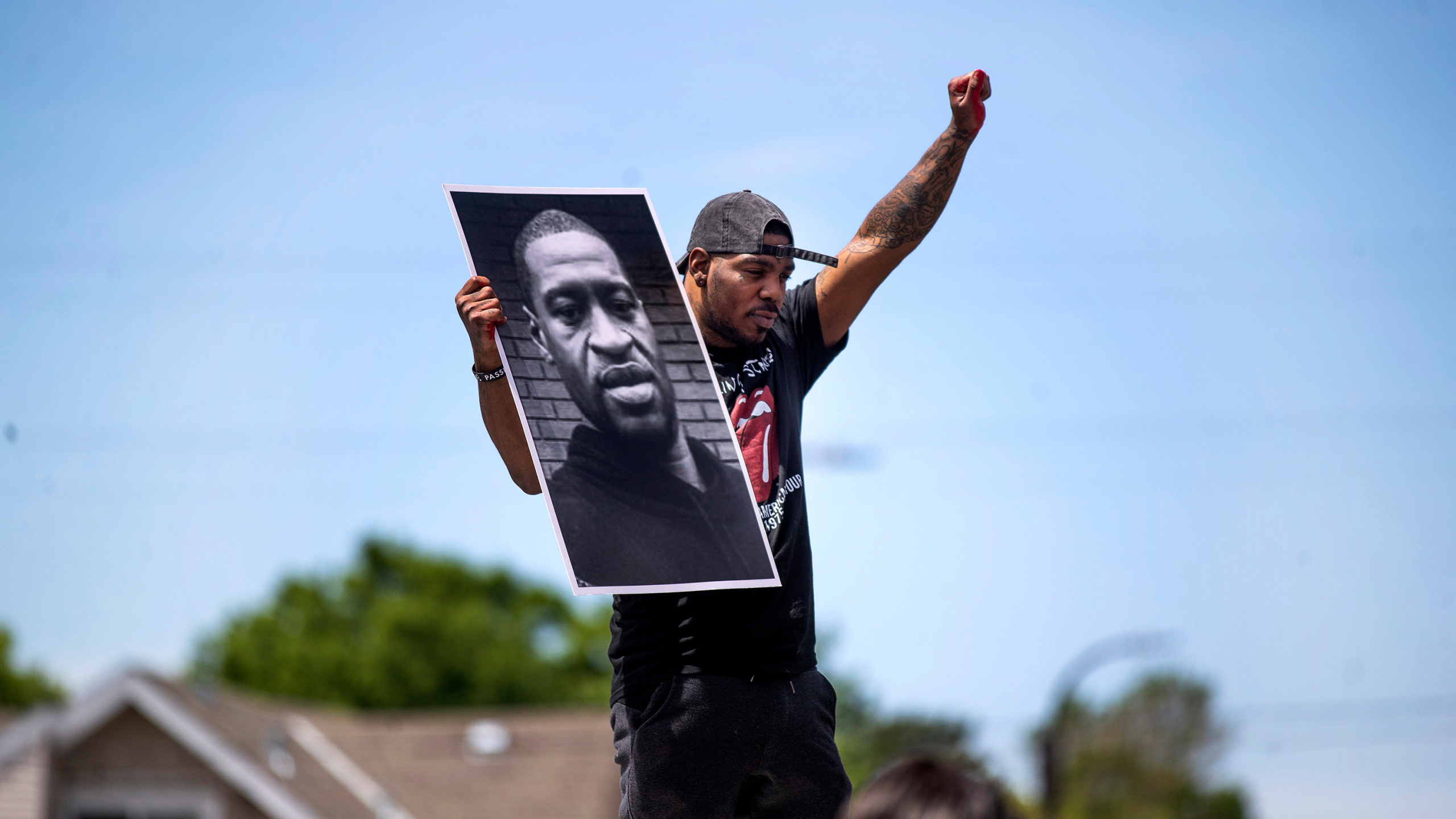 A Pandemic of Racism
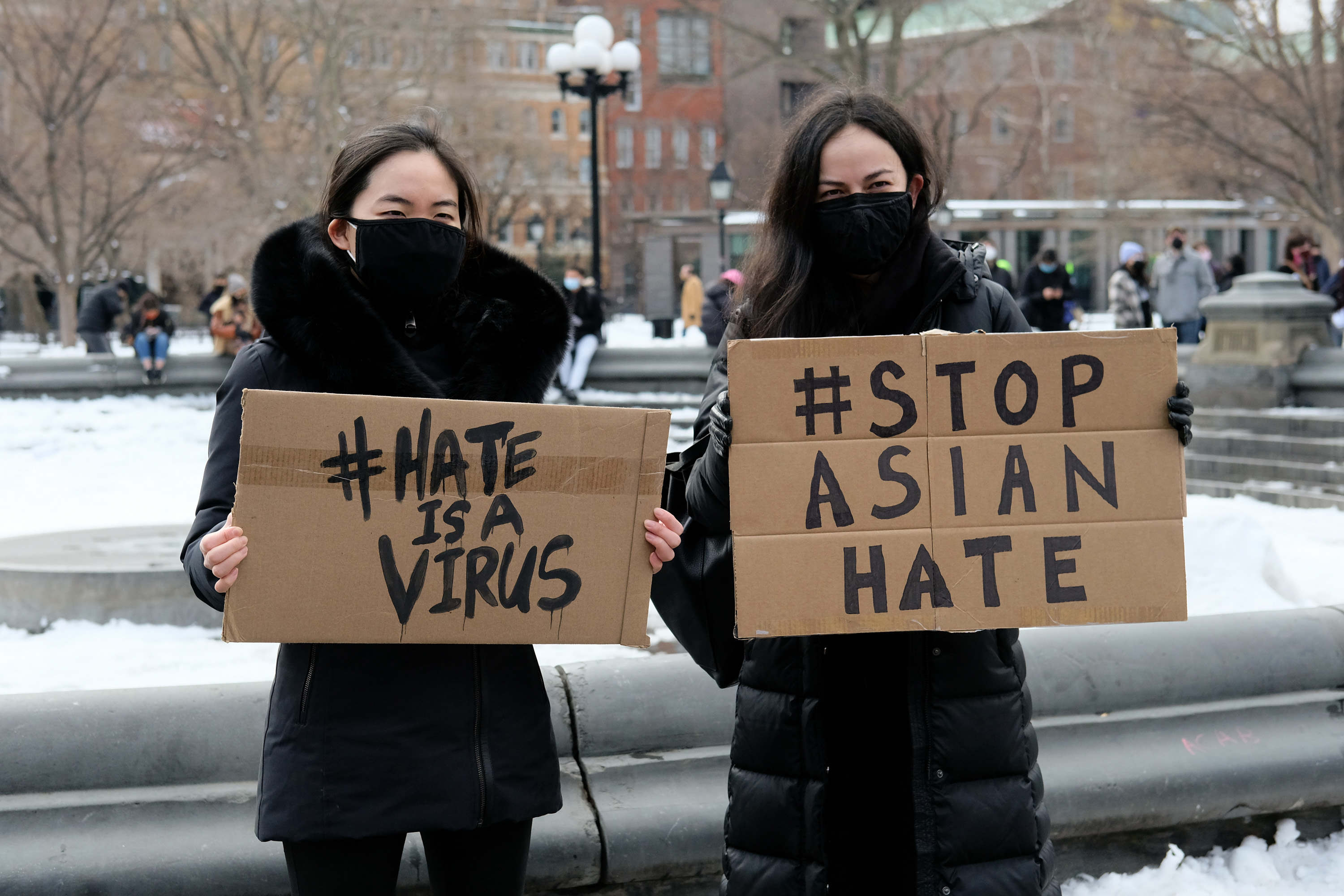 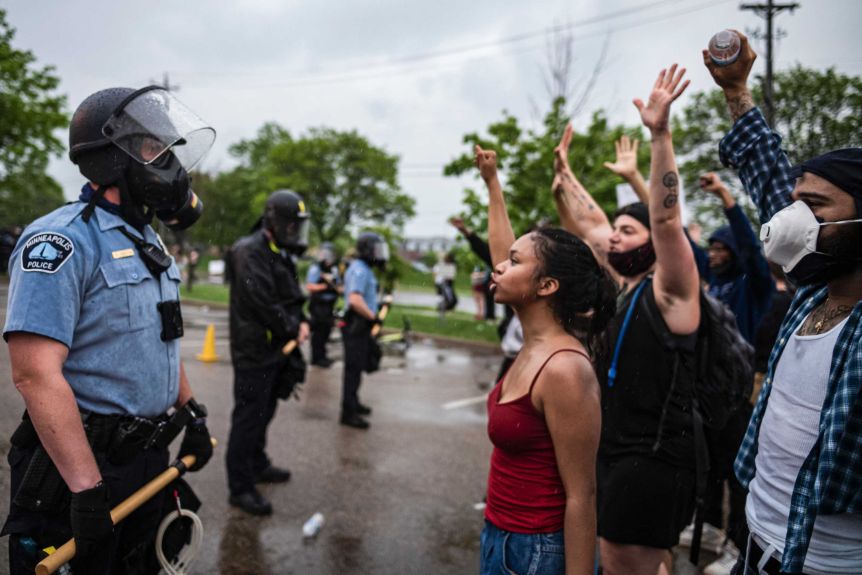 @_afrodiziak -Jane Cartwright
Lauren Ashbaugh, Ph.D., NCSP
The “Weathering1” Hypothesis
Chronic exposure to social and economic disadvantage leads to accelerated decline in physical health outcomes and could partially explain racial disparities in a wide array of health conditions.
1. Geronimus, AT 1996; Forde et al, 2019 Annals of Epidemiology (33)
Lauren Ashbaugh, Ph.D., NCSP
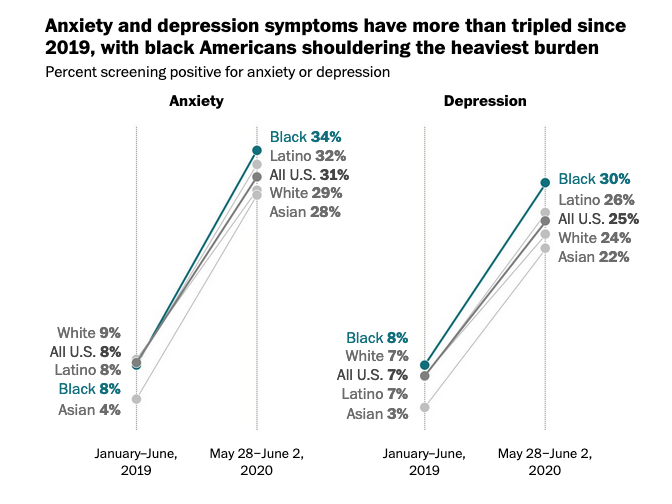 Lauren Ashbaugh, Ph.D., NCSP
-Washington Post, 6/12/2020
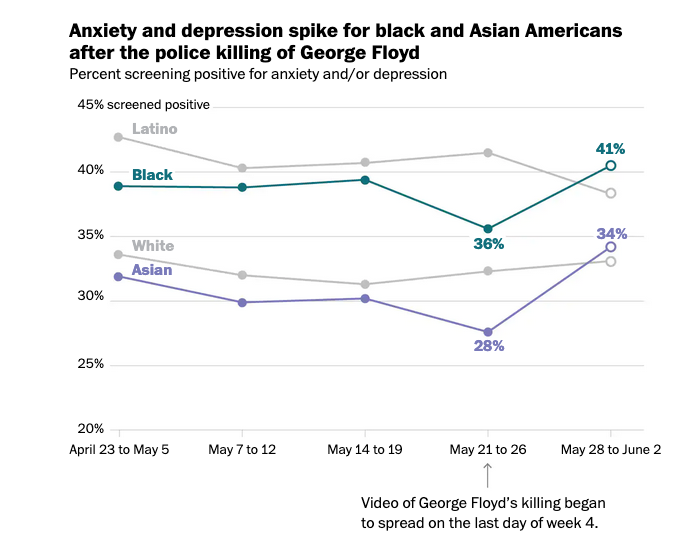 -Washington Post, 6/12/2020
Lauren Ashbaugh, Ph.D., NCSP
Most Common
Scariest/
Most confusing
Severe Depression with Suicidality
Psychotic Disorders
Substance Use Disorders/Overdose
Borderline Personality Disorder 
Obsessive Compulsive Disorder Post-Traumatic Stress Disorder
Anxiety
Grief
	***Aggression/Violence
Anxiety (19%)
Depression (9%)
PTSD (4%)
Dual Diagnosis with SUD (4%)
Bipolar Disorder (3%)
Obsessive Compulsive Disorder (1%)
Eating Disorders (1%)
Borderline Personality Disorder (1%)
Schizophrenia (1%)
Scariest/
Most confusing
Most Lethal
Severe Depression with Suicidality
Psychotic Disorders
Substance Use Disorders/Overdose
Borderline Personality Disorder 
Obsessive Compulsive Disorder Post-Traumatic Stress Disorder
Anxiety
Grief
	***Aggression/Violence
?
[Speaker Notes: Eating disorder deaths: 10,000 per year

Opioid-use disorders: from 21,000 in 2010 to 47000 in 2018 to 68000 in 2020 (CDC)

Suicide: 47,000 in 2019 (Increased 35% between 1999 to 2019)]
What is one thing that might stick with you? What do you want to learn more about?
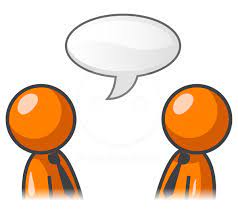 !?
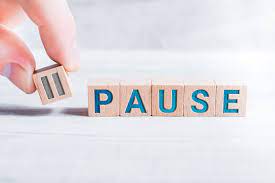 Break
So what do we do?
The Approach: Humility & Curiosity
Humility: the belief that you have no special importance that makes you better (or worse) than anyone else

Curiosity: Relentless and nonjudgmental

heart work is hard work
Lauren Ashbaugh, PhD • Vincent Perez, MPA
[Speaker Notes: Witnessing]
The Approach: Humility
Realize it’s mostly not about you.
We must try not to take it personally.

That can be exceptionally hard to do.
[Speaker Notes: Witnessing]
The Approach: Humility
Realize our own power and control is limited.
We are helpers, hopefully some of many.

We can’t predict, prevent, or rewind.
We usually can’t “fix.”
[Speaker Notes: Witnessing]
The Approach: Humility
Realize we are swimming in the American soup.
What we “know” may be an assumption based in stereotype. 

Use rating scales, data, consultation, and check-ins.    We are human and fallible.
[Speaker Notes: Witnessing]
The Approach: Relentless, Nonjudgmental Curiosity
What interferes with your curiosity?
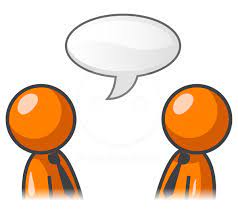 [Speaker Notes: Witnessing]
Humility: We’re All Trying to Cope
Pain and Discomfort
Emotions: Sadness, fear, anxiety, anger, boredom, loneliness, numbness/emptiness, grief/heartbreak, hopelessness, unjustly harmed, confused/lost
 
shame/humiliation, embarrassment, guilt
Trying to Cope: Pain vs. Suffering
The Two Arrows
Buddhism
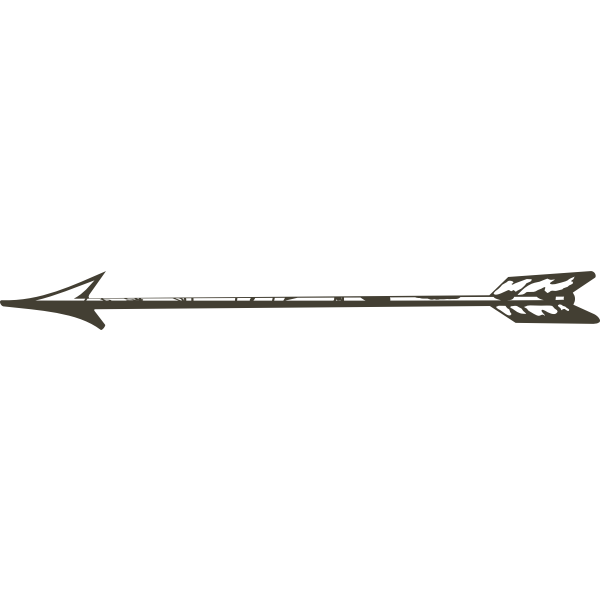 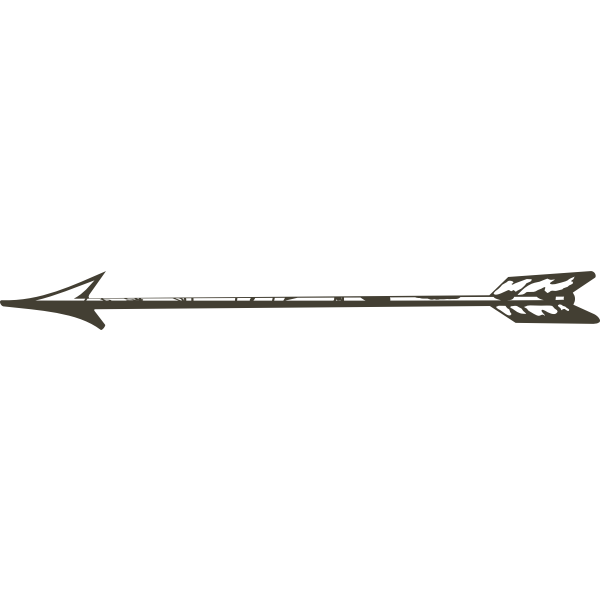 SUFFERING
PAIN
OPTIONAL
INEVITABLE
Humility: Coping with Pain
Negative Self-Talk/
Inaccurate meaning-making
PAIN
Suffering
Depression, Shame, Anxiety, Anger, Guilt, Hopelessness
The Approach: Considering Coping
How do we try to cope with intense amounts of pain or discomfort?
The Approach: Considering Coping
How do we try to cope with intense amounts of pain or discomfort?
Short-term helpful
Long-term helpful
Short-term unhelpful
Long-term helpful
Short-term helpful
Long-term unhelpful
CRISIS RESPONSE
What basic approach/skills help us navigate a crisis with someone?
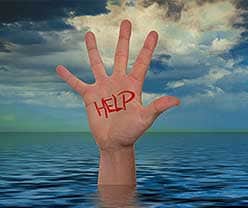 Noticing Your Own Fear Response
What we do Sometimes when we’re scared
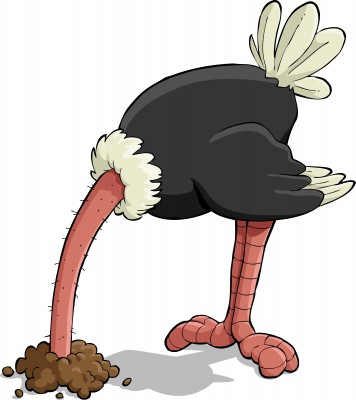 Minimize
Avoid
Deflect
Numb
Give advice
Be directive
Doubt ourselves
Freeze
False Confidence
[Speaker Notes: Minimize: Just a way of getting attention, not really going to do it, her “usual” way of avoiding managing stress

Avoid: Refer, try to forget about it. Fail to ask the question. Ask once, don’t follow-up because it’s scary and traumatic

Deflect: Not my problem – really the outpatient therapist’s purview

Desensitized: ok, he needs to go inpatient. Someone should watch him. Fail to express and feel concern

Advice: You know, you and your mother should really sit down and talk about this. You should….

Be directive: STOP IT!

Doubt ourselves: I’m not the person to be able to do this, I will do this wrong – appear anxious and uncertain, fumble and struggle

Freeze: fail to act]
Crisis Response
When you get scared, get curious.
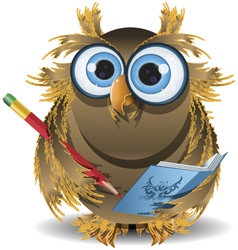 General tenant:
The harder you try to gain control, the more out of control the situation becomes.

The person across from you feels out of control.
Seek to help them regain it within themselves.
[Speaker Notes: The less authoritative, less controlling, less directive, less confrontational you become, the more control you will have.]
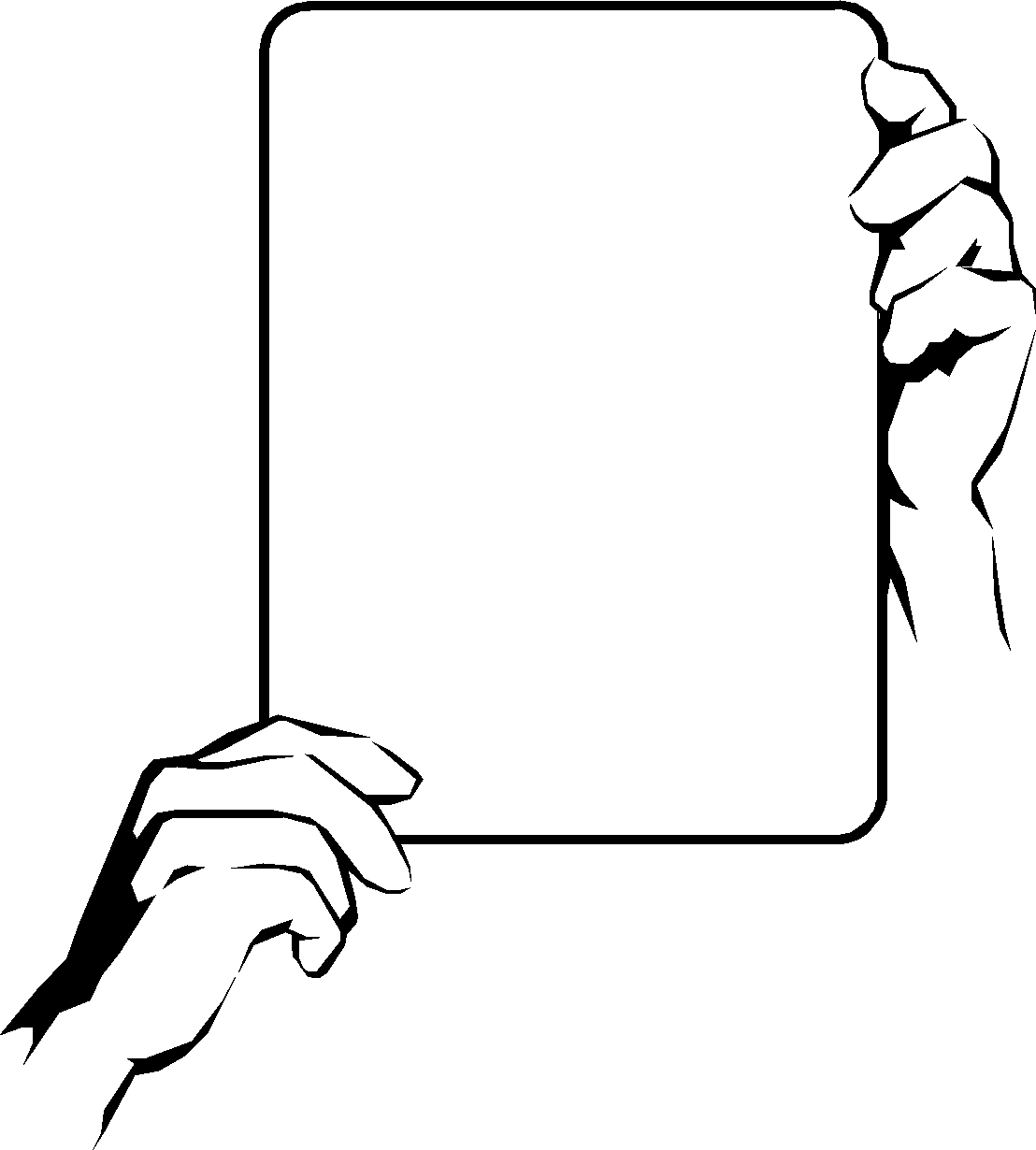 General tenant:
Mirroring:  Project what you want to see.
Safe distance
Calm, gentle voice
Non-threatening body language
Seeing a desire to connect, understand
Find something you genuinely like/admire about this person.
[Speaker Notes: The less authoritative, less controlling, less directive, less confrontational you become, the more control you will have.]
Overdose &Acute Intoxication
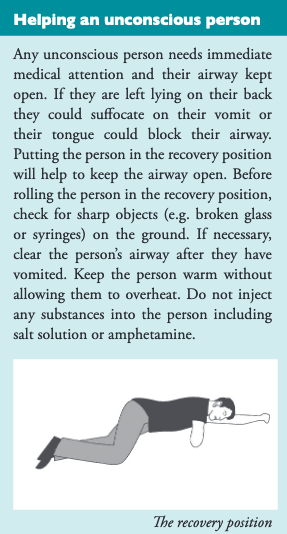 Get trained in use of naloxone. 
Check airways, breathing, & circulation.
Know and use the recovery position.
Watch for dehydration/overheating.
Call ambulance, relay information.
Mental Health First Aid Australia, 2019
Helping someone who is Suicidal
Response:
Assess for risk of harm: Thoughts, Plan, Intent, Means
Listen non-judgmentally. REALLY LISTEN. Sit in it with them.
Give reassurance and information
Encourage professional help (DBT, CBT)
Encourage self-help and other support strategies
Mental Health First Aid USA, 2020
[Speaker Notes: Ask them if it’s happened before and if they think they’re having one now. If it’s something they’re familiar with and they suspect it is, ask them if they’d like help. If they do, introduce yourself (if it’s a stranger).
Ask directly what they think might help (for example, moving away from a crowded area or sitting down). Don’t assume you know what’s best for them.
Remain calm and reassure the person that they’re most likely experiencing a panic attack and that it’s not dangerous. Explain that while what they’re feeling is frightening, the symptoms will pass. As you talk, use short sentences and speak in a clear, firm manner. Be patient and stay with them throughout the attack.
When the panic attack is over, provide the person information related to panic attacks if they don’t know about them or don’t know where to acquire relevant resources. If they seem concerned, explain that there are effective treatments for panic attacks and that there’s help available to them.
Encourage the person to tap into other support sources, like family, friends or any communities they’re part of. Support groups of people who also experience panic attacks could be useful, as well.]
Helping in a crisis: Panic Attacks
Response:
Assess for risk of harm (RULE OUT CARDIAC!)
Listen non-judgmentally
Give reassurance and information
Encourage professional help
Encourage self-help and other support strategies
Mental Health First Aid USA, 2020
[Speaker Notes: Ask them if it’s happened before and if they think they’re having one now. If it’s something they’re familiar with and they suspect it is, ask them if they’d like help. If they do, introduce yourself (if it’s a stranger).
Ask directly what they think might help (for example, moving away from a crowded area or sitting down). Don’t assume you know what’s best for them.
Remain calm and reassure the person that they’re most likely experiencing a panic attack and that it’s not dangerous. Explain that while what they’re feeling is frightening, the symptoms will pass. As you talk, use short sentences and speak in a clear, firm manner. Be patient and stay with them throughout the attack.
When the panic attack is over, provide the person information related to panic attacks if they don’t know about them or don’t know where to acquire relevant resources. If they seem concerned, explain that there are effective treatments for panic attacks and that there’s help available to them.
Encourage the person to tap into other support sources, like family, friends or any communities they’re part of. Support groups of people who also experience panic attacks could be useful, as well.]
Interventions
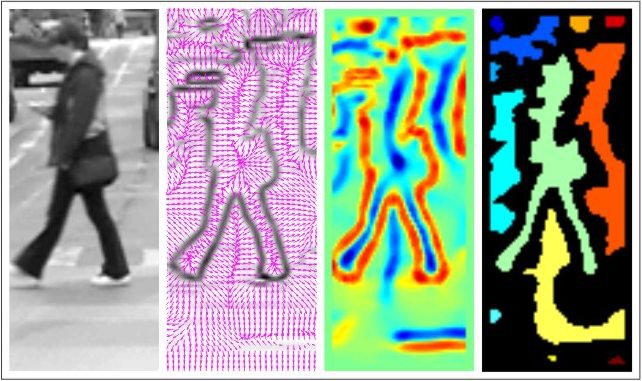 Pattern Recognition
Resilience: Two-Prongs, Same idea
PREVENTION
INTERVENTION
harm/exposures

	regulation & coping

Enhance:
positive identity formation
tenacity, competence

	connection
harm/exposures

	regulation & coping

Enhance:
positive identity formation
tenacity, competence

	connection
Lauren Ashbaugh, Ph.D., NCSP
Mental Health Literacy: Intervention
Human beings are:
Social/Relational:  seen, heard, valued
Storytellers:            why, how, who, when
Control seekers:      autonomy, choice, agency
Experiential learners:   teach me to fish
Cognitive Behavioral Therapy (CBT): The Backbone
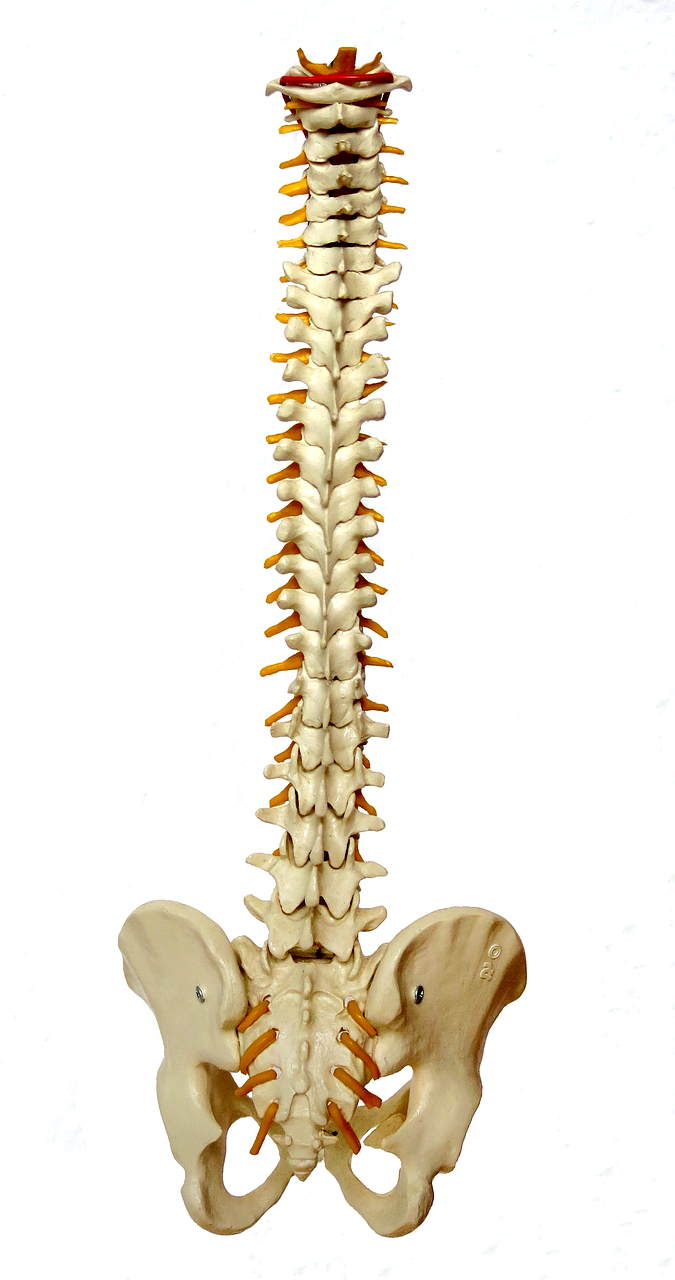 Mindfulness-Based Stress Reduction (MBSR)
Dialectical Behavior Therapy (DBT)
Acceptance and Commitment Therapy (ACT)
Behavioral Activation
Cognitive Processing Therapy (CPT)
Exposure and Response Prevention (ERP)
Motivational Interviewing (MI)
Lauren Ashbaugh, Ph.D., NCSP
STIMULUS
Core Components of CBT
Noticing & Self-monitoring
Calm the body
Balance the thinking
Evaluate evidence
Generate alternatives
Choose behavior 
Exposure
Behavioral Activation
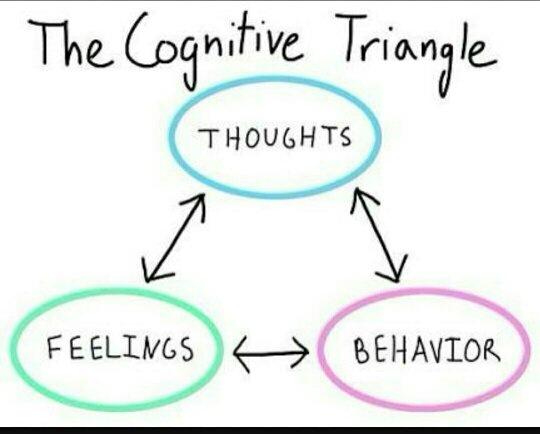 Lauren Ashbaugh, Ph.D., NCSP
CBT: Exploring & Balancing Thinking
WE GET…
USUALLY…
“Don’t say that! That’s not true! You have this group!”
“I’m all alone. I have no one.”
CBT:

Reliance on “Socratic” questioning

“Detective” approach to test beliefs

Teach how to get to balanced thinking themselves.
Lauren Ashbaugh, Ph.D., NCSP
What do you notice about these thoughts?
This is all my responsibility.

I’m not doing enough. 

If only I ____, this never would have happened.

I don’t need rest.

If I rest, bad things will happen.

My work is more important than my health.

If I’m unappreciated, it’s because I haven’t earned it.

My value is in my ability to withstand stress and care for others.
This is never going to get better.

If I know how to do this and no one else does, it’s my duty to do it. 

If I don’t step in, no one will.

This system depends on me and I have to be there for them, always.

I’m responsible for meeting my own needs.

If I need help, it means I’ve failed.

I can rest when I’m done with this job.
Lauren Ashbaugh, Ph.D., NCSP
Research-backed treatment of Substance Use Disorders
Motivational Interviewing, Cognitive Behavioral Therapy, Dialectical Behavioral Therapy
Looking objectively at behaviors, impact
Examining behaviors, feelings, thoughts driving SU
Self-monitoring: recognizing triggers
Replacement behaviors for overcoming cravings
Step-wise, incremental progress 
SOCIAL support/repairing harm to connect with others
Providing mentorship, guidance
[Speaker Notes: Behavioral treatment, not pharmacology]
Stages of Change Model
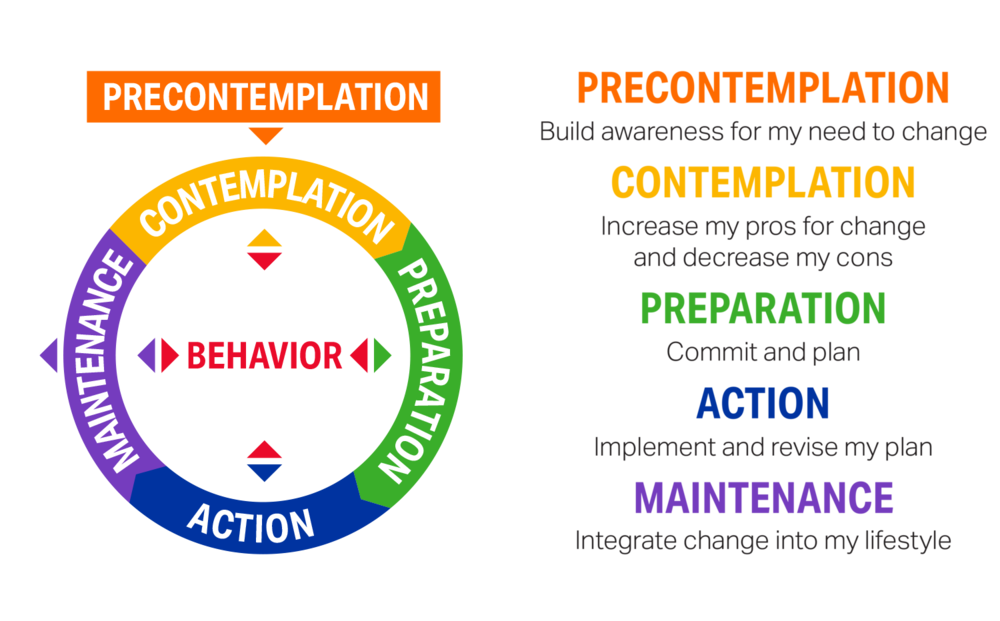 Prochaska & DiClemente
Lauren Ashbaugh, Ph.D., NCSP
Assessing Baseline
Review the clients you are working to connect with. 

	What is baseline currently??

Do your goals need to be adjusted in order to be attainable? 

Can you break your goal down into smaller steps?

What strengths can you lean on to help make steps?
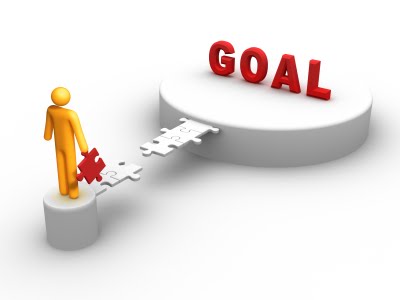 Lauren Ashbaugh, Ph.D.
Chain Analysis: Suicidality & Dialectical Behavior Therapy
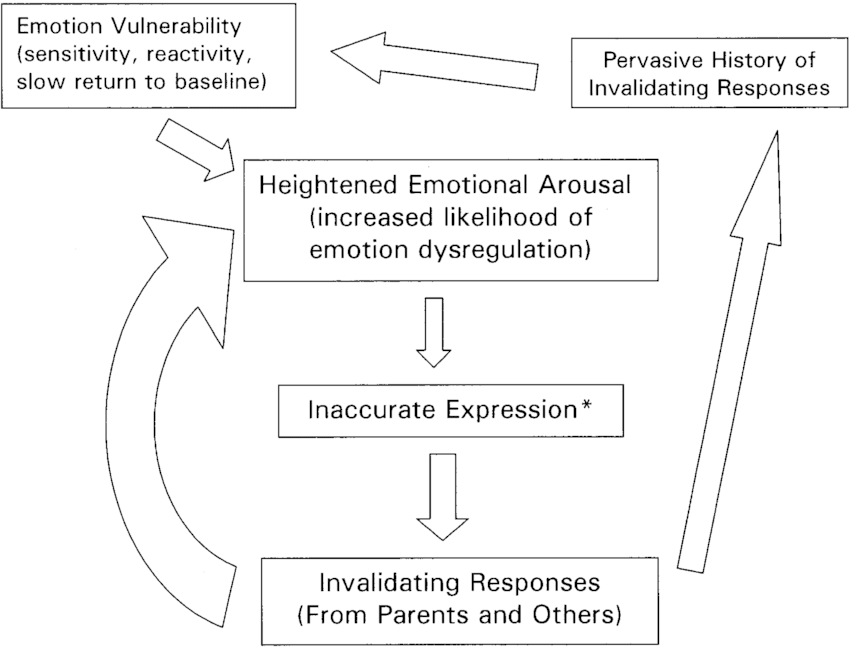 Marsha Linehan, PhD 1993
Provider Sustainability
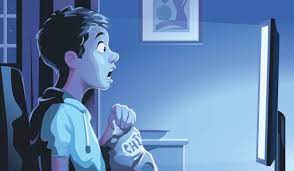 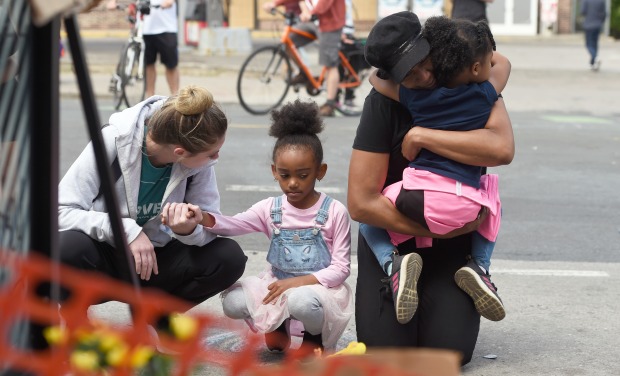 Events of 2019-2022 have been *really* hard
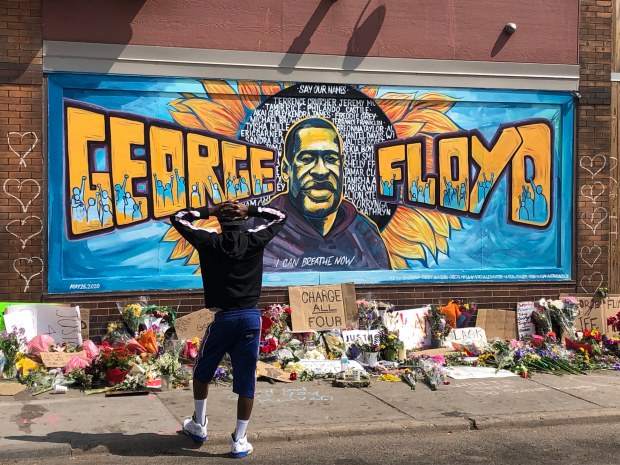 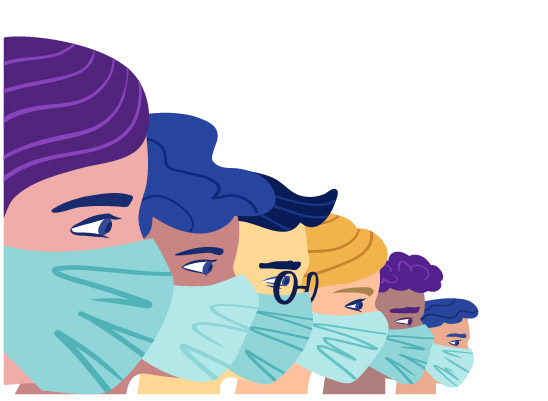 Lauren Ashbaugh, Ph.D., NCSP
Compassion Fatigue
Compassion Fatigue is a state experienced by those helping people or animals in distress; it is an extreme state of tension and preoccupation with the suffering of those being helped to the degree that it can create a secondary traumatic stress for the helper.
-Dr. Charles FigleyProfessor, Paul Henry Kurzweg Distinguished Chair  Director, Tulane Traumatology InstituteTulane University, New Orleans, LA
Moral Injury
Moral injury is the damage done to one’s conscience or moral compass when that person perpetrates, witnesses, or fails to prevent acts that transgress one’s own moral beliefs, values, or ethical codes of conduct.
-The Moral Injury Project, Syracuse University
Beyond the Cliff: Laura vandernoot Lipsky
[Speaker Notes: From 9:25 on]
We need your exquisite quality of presence.

We need people who have come alive.
[Speaker Notes: Crushing experiences, moments: 

Think about who was present with you; what they offered, how it felt. Did not change the outcome or the circumstance, but changed totally how you felt about it]
Tending to your web
Self-monitoring:
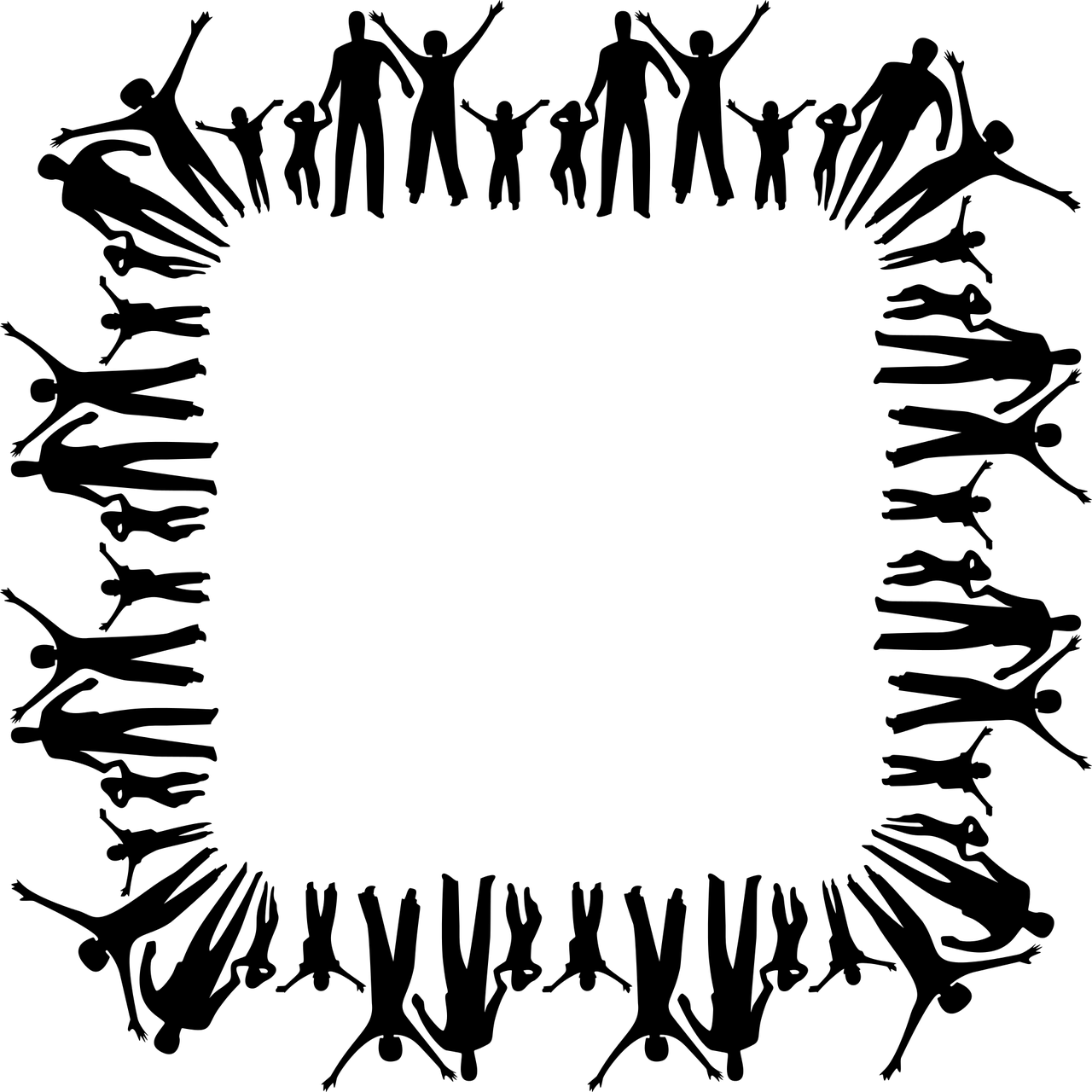 Your health

Personal relationships

Work relationships

Students
Evidence-based Resilience Building
Sleep			Mindfulness

Exercise			Healthy Relationships

Nutrition			Mental Health
Lauren Ashbaugh, Ph.D., NCSP
[Speaker Notes: Mindfulness: nonjudgmental awareness of your emotional state, behaviors, thoughts

Center for Youth Wellness]
What do we need to do?
Self-monitor: 	      What is happening with me?

Evaluate rationally:      Why is it happening?

Choose response: 	     How can I respond constructively?
“We all carry within us places of exile, our crimes, our ravages. Our task is not to unleash them on the world; it is to transform them in ourselves and others.” 
									― Albert Camus
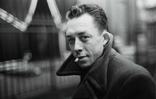 [Speaker Notes: We are starting with the people in this room.]
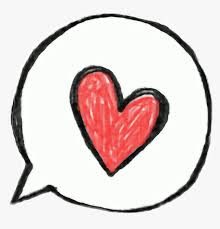 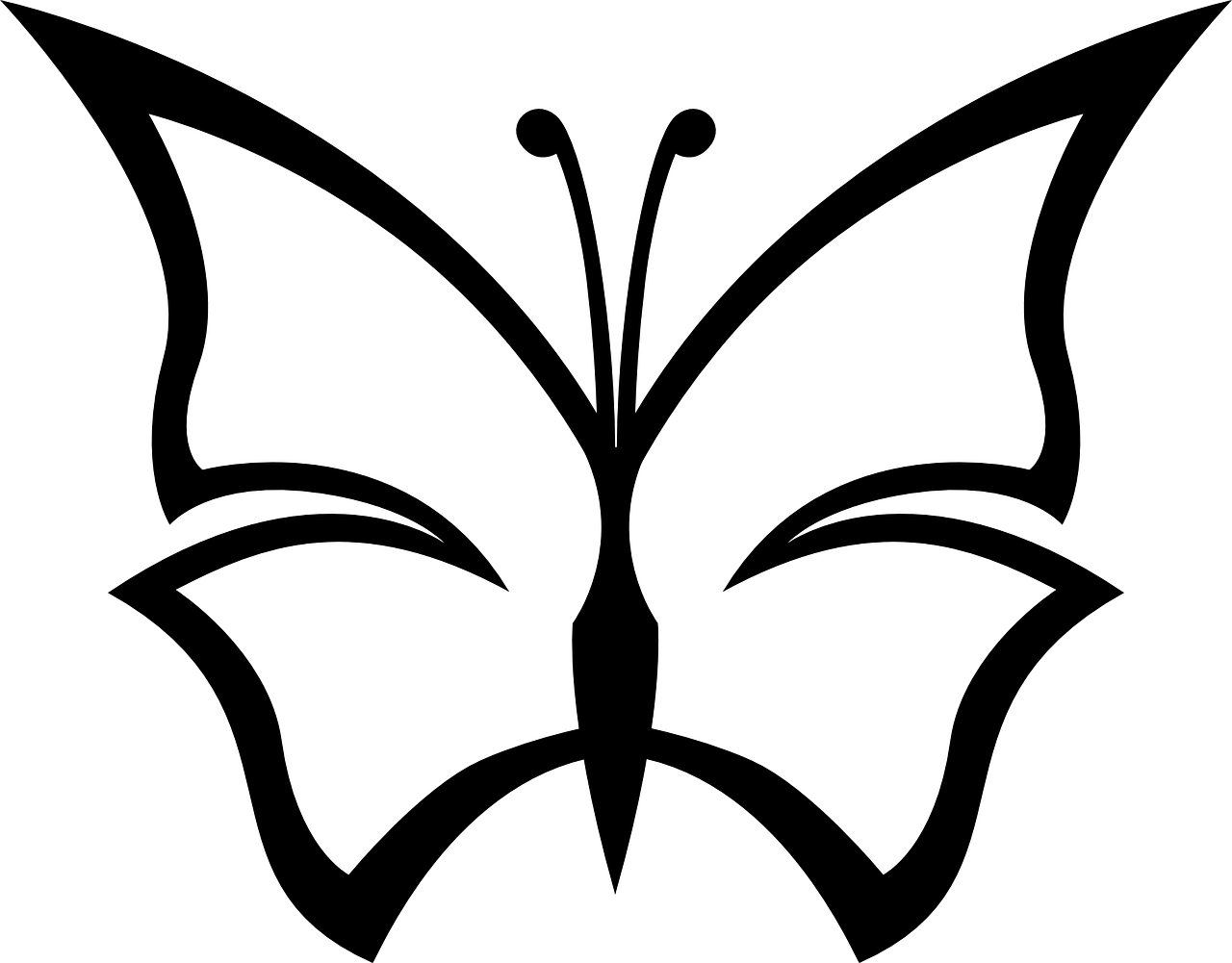 Hope & Gratitude
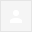 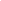 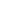 Questions? Feedback?
Lauren Ashbaugh, Ph.D., NCSP
Licensed Clinical Psychologist
Pacific Northwest Psychology & Consulting, LLC

Ph: 253-260-3141;  Fax: 253-753-2080

www.pacificnwpsychology.com
lauren@pacificnwpsychology.com